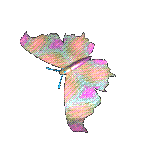 Môn Tự nhiên và Xã hội lớp 
BÀI 8: GIỮ VỆ SINH TRƯỜNG HỌC (T1)
1. Các bạn trong các hình đang làm gì? Ở đâu?
2. Những việc làm đó có tác dụng gì?
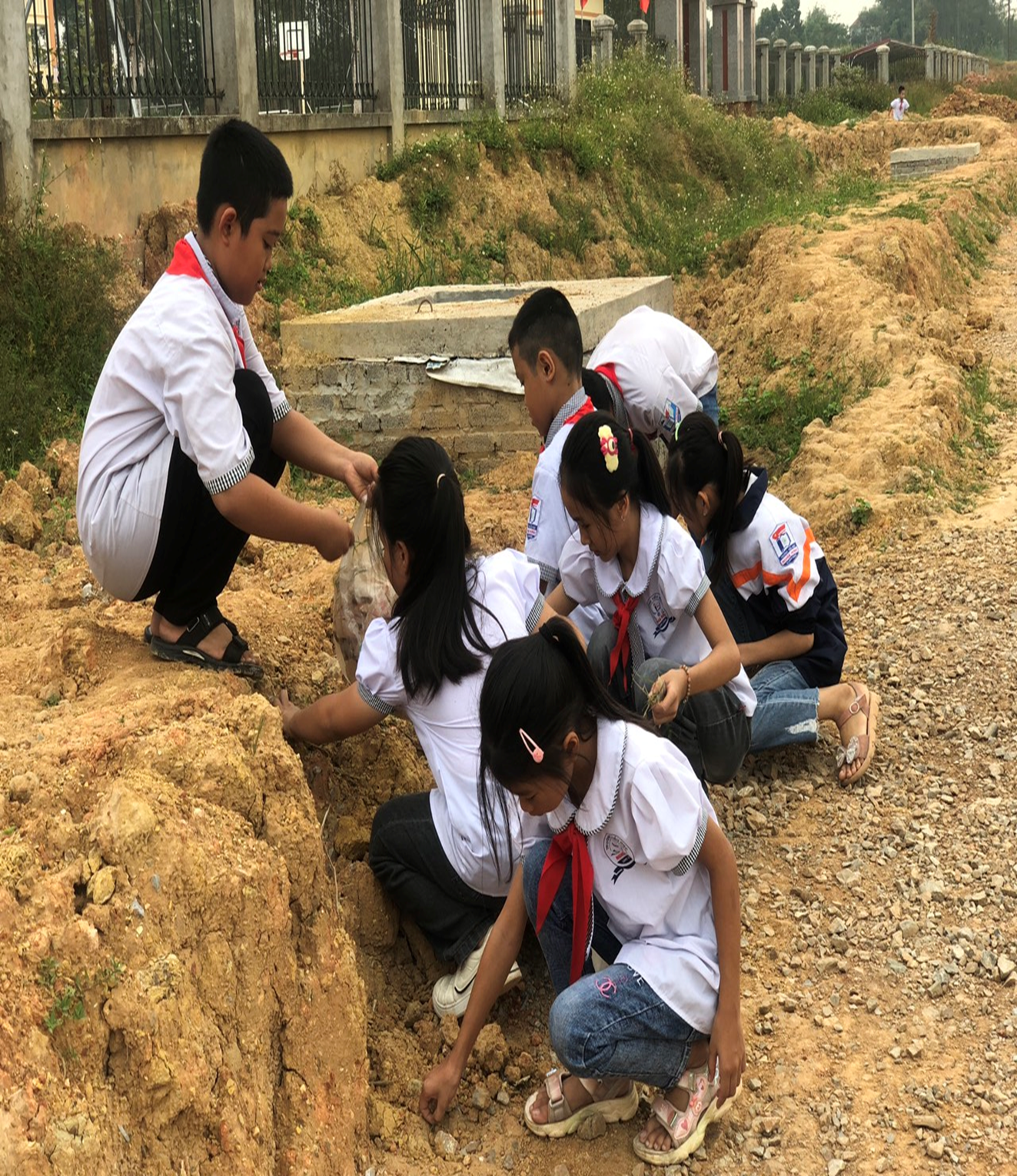 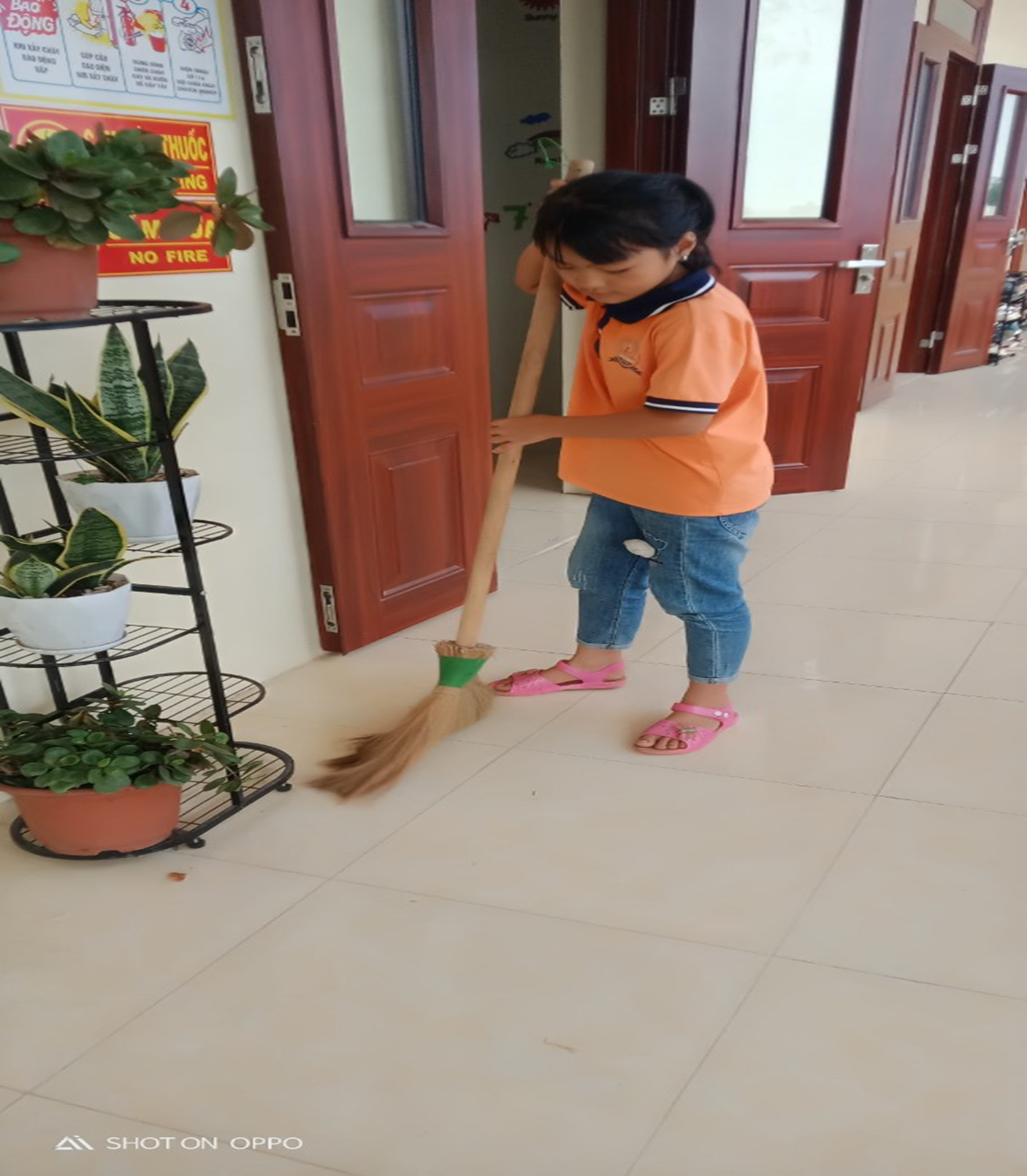 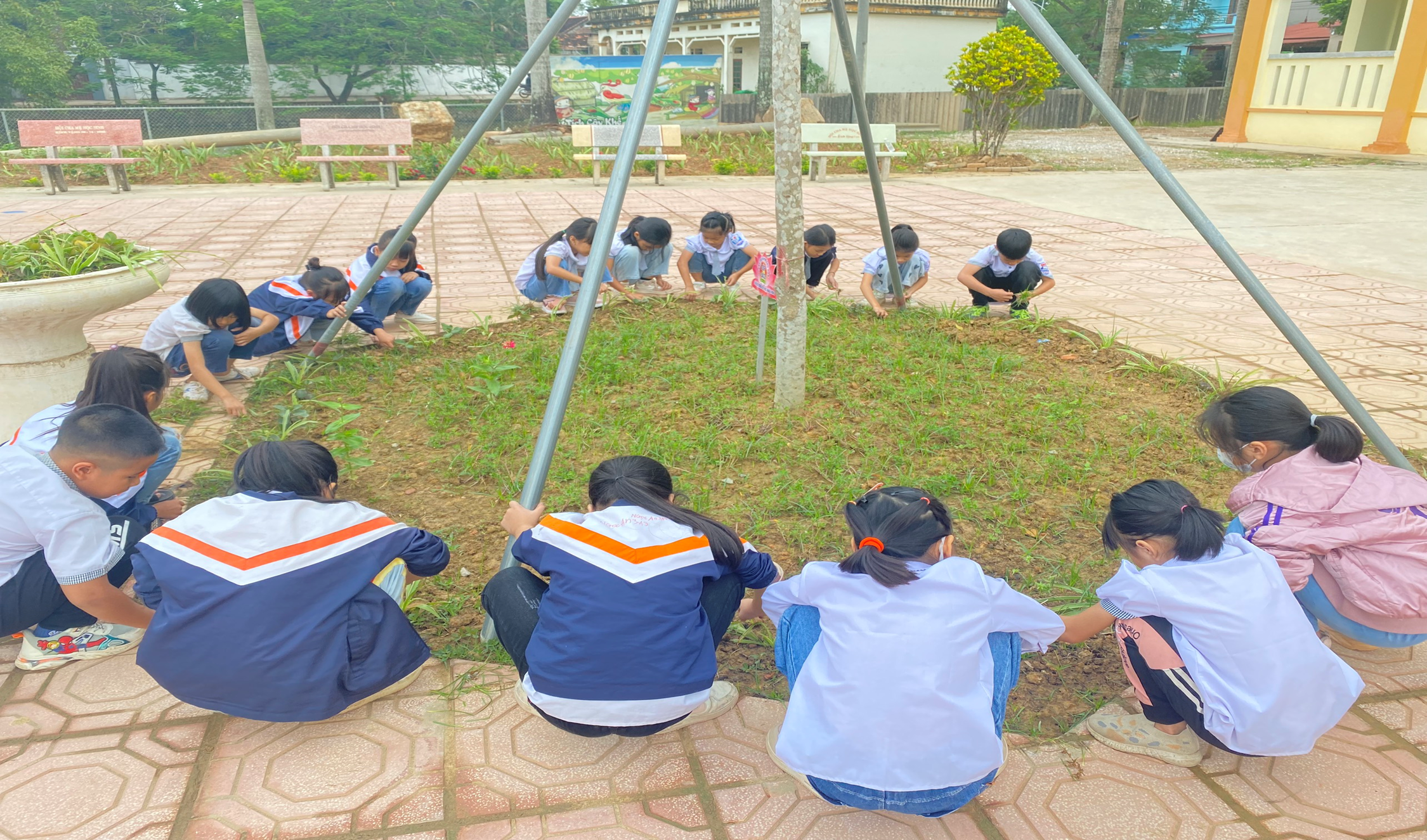 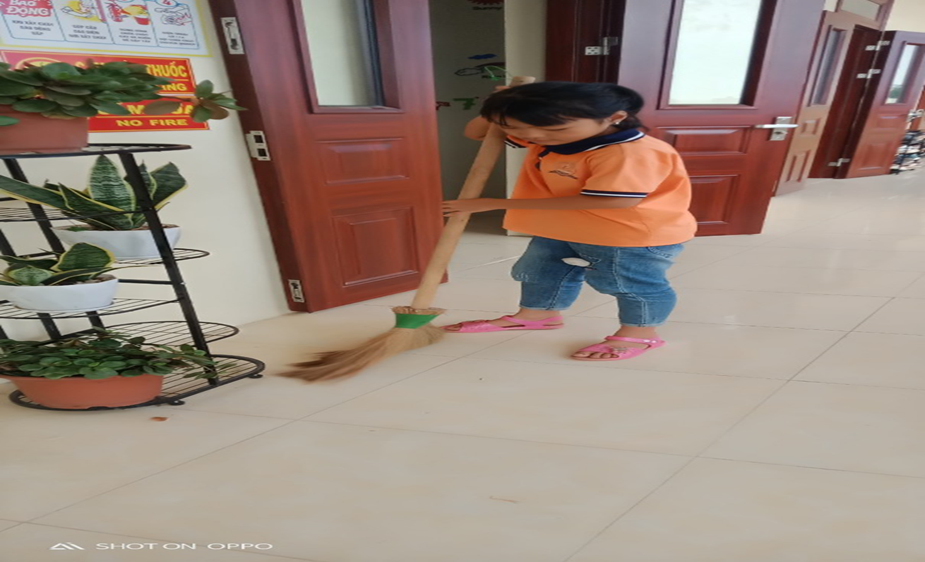 - Em và các bạn đã làm gì để giữ vệ sinh trường học?
- Hãy viết những việc em đã làm và tự đánh giá việc giữ vệ sinh trường học của em:
Em cần thay đổi gì để thực hiện việc giữ vệ sinh trường học: